Year 12 A-level Spanish bridging booklet
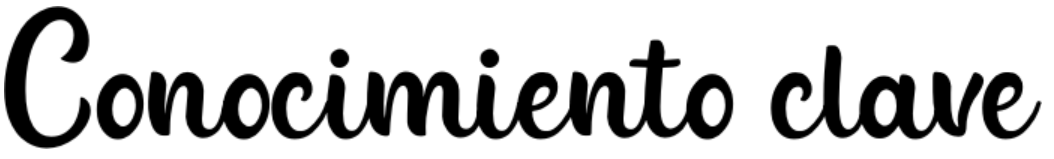 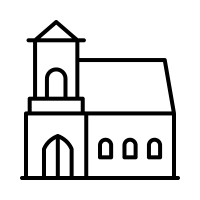 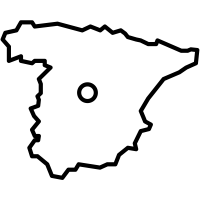 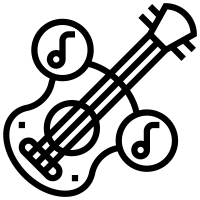 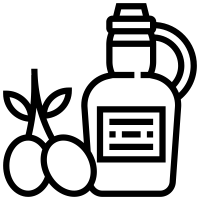 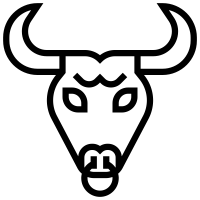 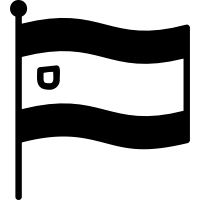 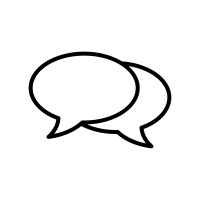 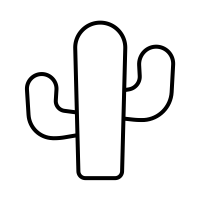 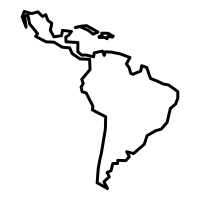 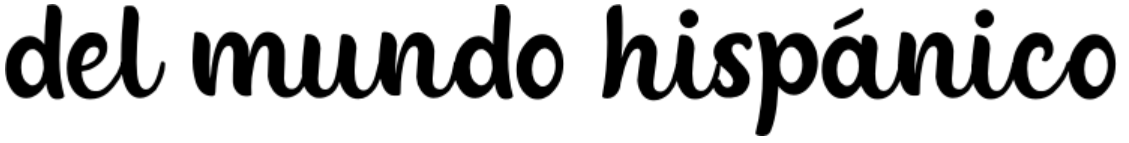 Name:
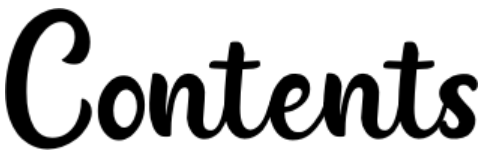 Página
España: una introducción		
España - de un vistazo					3
La geografía y vida política					4
La sociedad y economía					5
		
Las comunidades autónomas		
Una introducción de las autonomías			8
Las lenguas							9
Cultura								10

La historia reciente de España 
Una introducción a la historia reciente			13
La guerra civil española 					14
La dictadura franquista					15
La transición a la democracia				16

El mundo hispanohablante
Un mapa del mundo hispanohablante			19
El español por todo el mundo				20
La colonización de Latinoamérica				21
Latinoamérica - de un vistazo				22
2
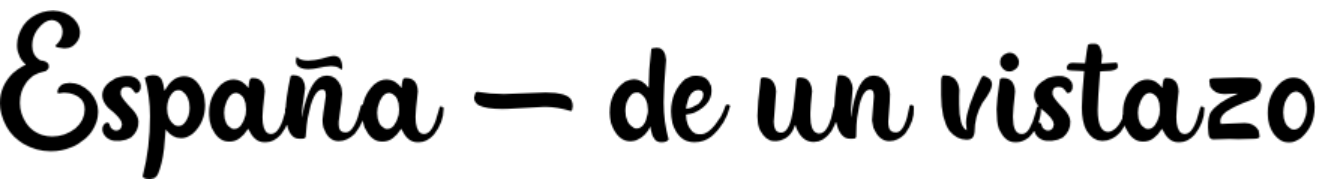 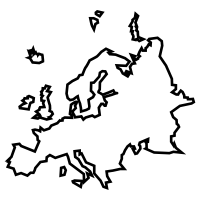 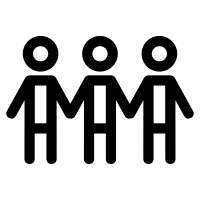 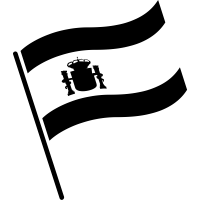 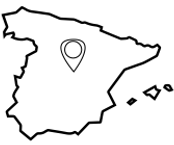 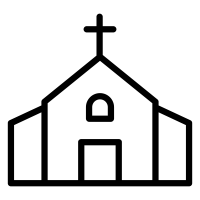 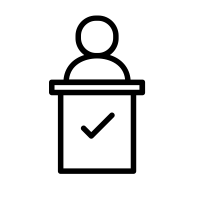 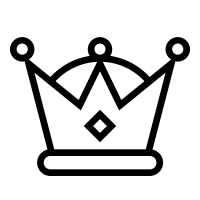 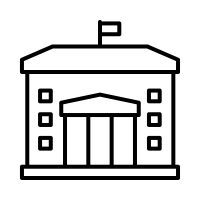 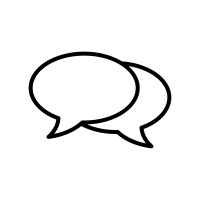 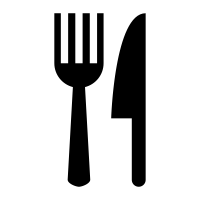 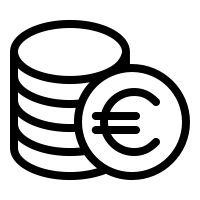 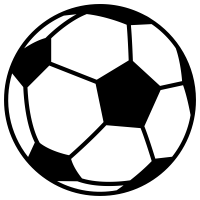 España es un país hermoso, diverso y con mucha historia fascinante. 

Su paisaje se compone de ciudades antiguas, montañas, playas, costas e islas magníficas.

El país tiene la suerte de tener un clima mediterráneo, y por eso atrae muchos turistas.

La arquitectura, edificios y monumentos por todo el país muestran su pasado musulmán, romano y cristiano. 

Los españoles son personas generalmente saludables, contentos, acogedores,  abiertas  y apasionantes. 

Es un país desarrollado, con un PIB per cápita de $43.007.

España tiene muchos costumbres y tradiciones únicas como la tauromaquia y la siesta.

Es conocido por sus muchas fiestas durante todo el año, algunos de los más famosos son Las Fallas, Semana Santa, San Fermín y La Tomatina.
3
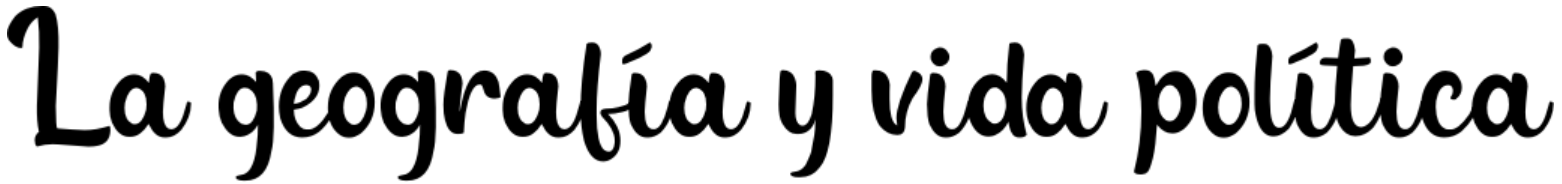 4
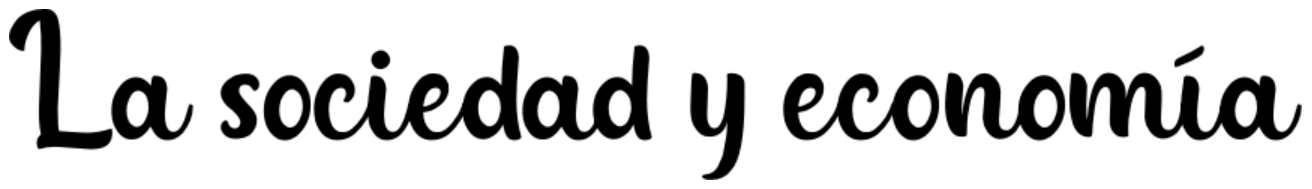 5
Una introducción a España
6
7
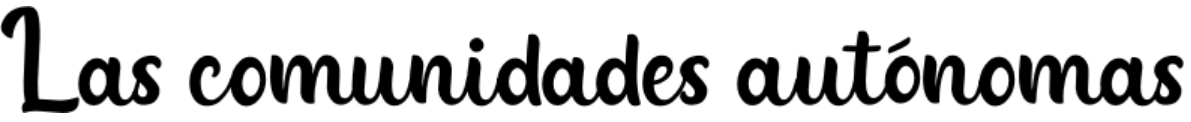 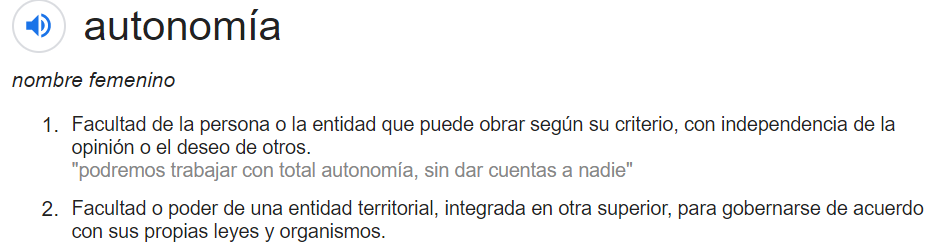 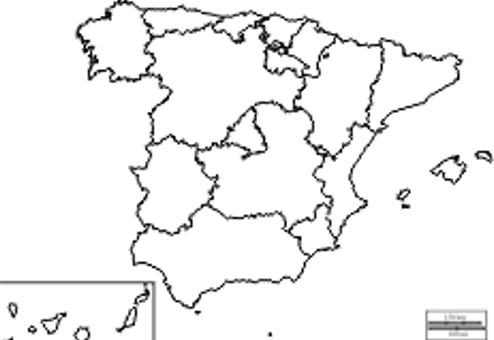 8
[Speaker Notes: https://youtu.be/Md5-ANncZpM]
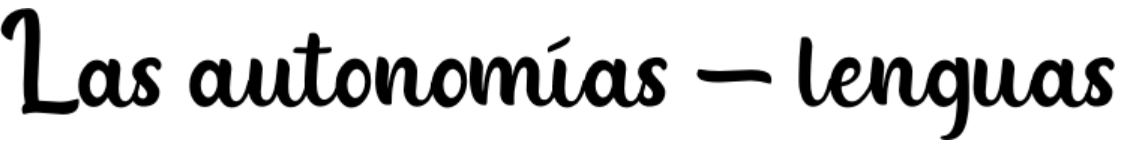 En España se hablan varias lenguas vernáculas. El  castellano o español, idioma oficial en todo el país, es la lengua materna predominante en el país. Algunas de las diecisiete comunidades autónomas tienen además, junto con el castellano, otras lenguas cooficiales. 

El bilingüismo en distintos grados y en distintas situaciones comunicativas entre el castellano y otra lengua es una práctica habitual por parte de muchos de los españoles que residen en alguna de estas comunidades autónomas.
Catalán/Valenciano – lengua oficial en Cataluña, las Islas Baleares y la Comunidad Valenciana
Euskera – lengua oficial en el País Vasco
Gallego – lengua oficial en Galicia
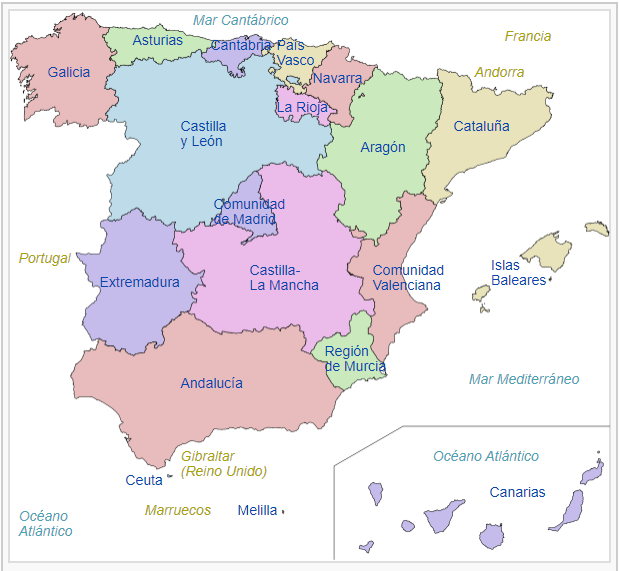 9
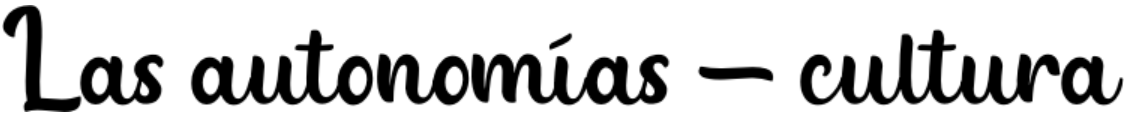 Castilla y León es la autonomía más grande del país. Es conocido por su acueducto romano de Segovia, y la Universidad de Salamanca, una de las universidades más antiguas del mundo.
Navarra tiene una frontera con Francia. Una de las fiestas más famosas del país, el San Fermín, tiene lugar en su capital, Pamplona.
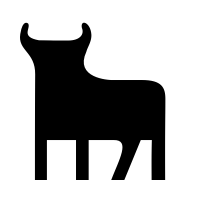 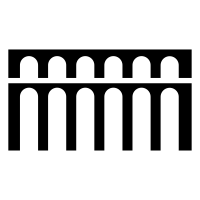 Cataluña tiene la ciudad de Barcelona, una ciudad famosa al nivel mundial por la arquitectura única de Gaudí, incluido su obra maestra; la Basílica de la Sagrada Familia.
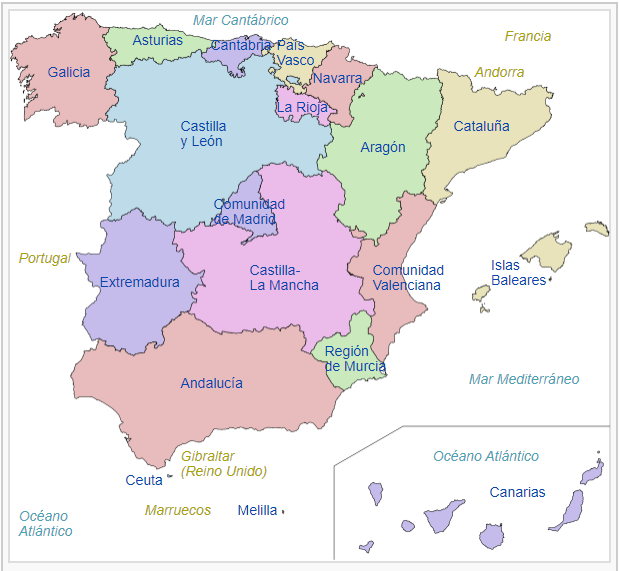 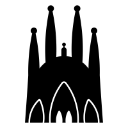 La Rioja es la región de donde procede el vino más famoso de España; el rioja.
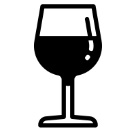 Andalucía es la autonomía con más habitantes del país – más de 8 millones. Tiene mucha historia, como la Alhambra de Granada, que representa el pasado musulmán de España. También es aquí donde nació el Flamenco.
La Comunidad Valenciana, junto al mar mediterránea es la región de la que procede el plato famoso de paella. También es conocido por sus fiestas de Las Fallas.
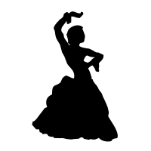 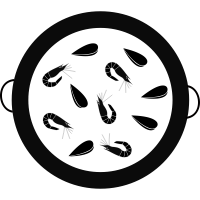 La Comunidad de Madrid tiene Madrid, la ciudad más grande, y el capital del país. Aquí reside El Prado, uno de los más importantes museos de arte en el mundo.
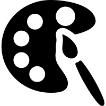 10
Las comunidades autónomas de España
11
12
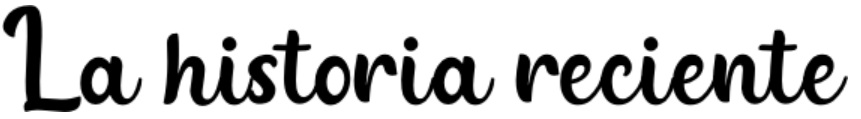 La Segunda República desde 1931
(época caracterizada por avances en derechos civiles, emancipación de las mujeres, autonomía regional  y separación de la iglesia y el estado)
Julio 1936 Golpe de Estado
1936 - 1939
La guerra civil española
Octubre 1939 Franco se nombró Jefe del Estado
Se implantó en el país un
 régimen totalitario fascista
La dictadura de 
Francisco Franco
1939 - 1975
Un sistema de gobierno que sólo tiene un líder y un partido político.
Un sistema de gobierno con un dictador muy poderoso que controla todo el Estado.
Noviembre 1975 Franco murió
1975 - 1978
La transición a la democracia
Diciembre 1978 Se aprobó la Constitución Española
Hasta ahora
España como un país democrático, con un sistema político monarquía paramentaría;
13
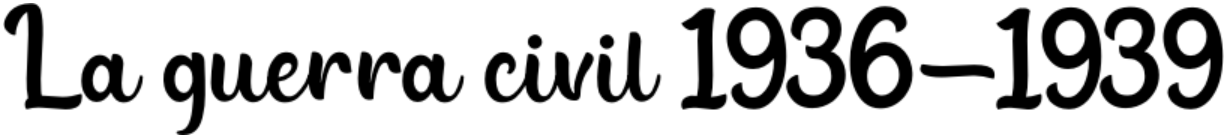 14
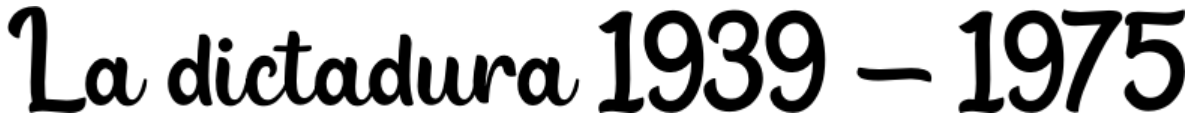 15
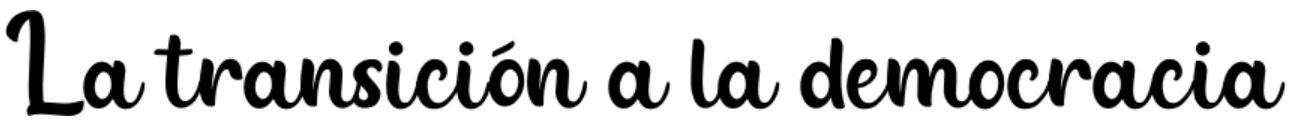 16
Historia reciente de España
17
18
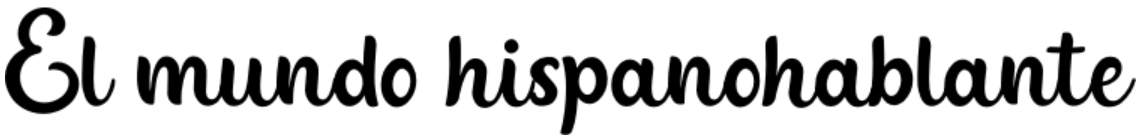 Además de en España, el español es la lengua oficial de más de veinte países de Latinoamérica. Es también una lengua oficial en Guinea Ecuatorial en el continente de África.
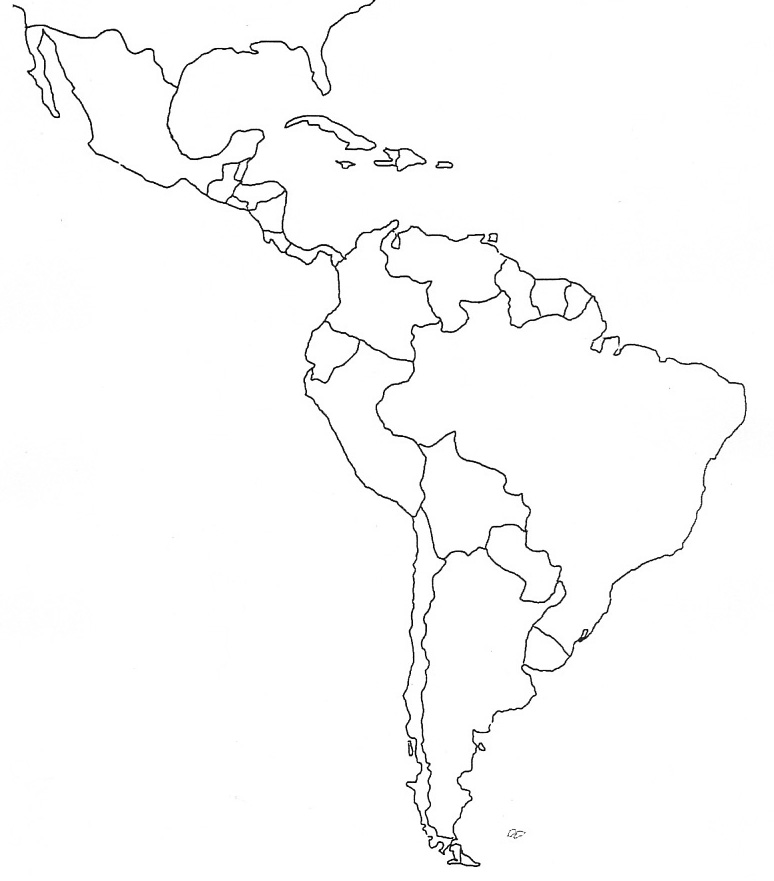 Cuba
La Republica Dominicana
Puerto Rico
México
Honduras
Guatemala
Venezuela
El Salvador
Costa Rica
Panamá
Nicaragua
Colombia
Ecuador
España
Perú
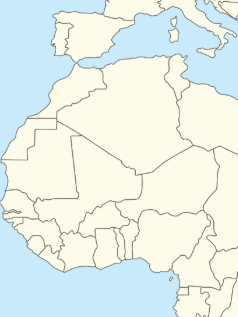 Bolivia
Paraguay
Uruguay
Chile
Argentina
Guinea Ecuatorial
En los Estados Unidos, el español es la segunda lengua más hablada y su desarrollo es espectacular. Hay más de 50 millones personas hispanohablantes allí. De hecho, muchos lugares en los Estados Unidos tienen nombres españoles, por ejemplo Los Ángeles (the angels),  Las Vegas (the meadows), y San Francisco/San José/San Antonio (Saint…)
19
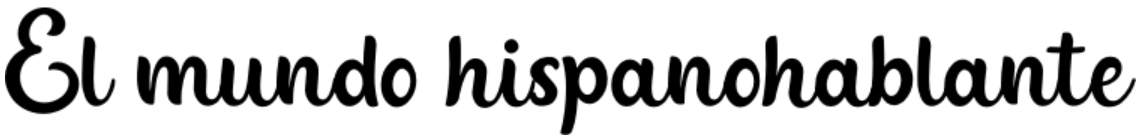 20
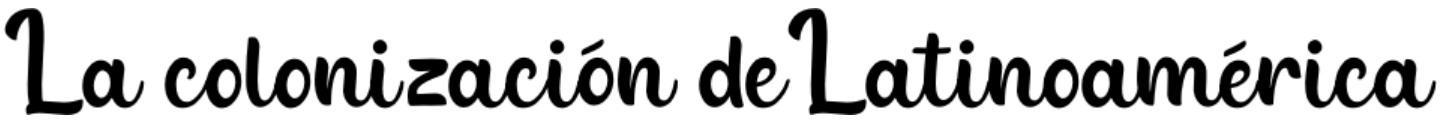 21
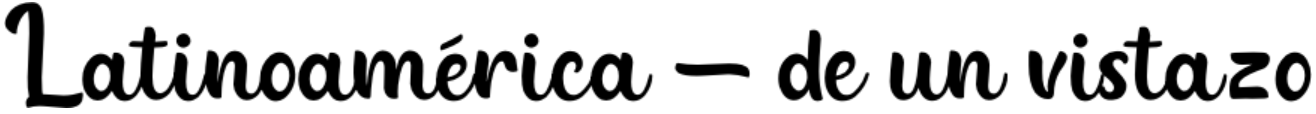 Por causa de su historia complicada, Latinoamérica es un crisol de culturas. Los países que forman este concepto étnico-geográfico están llenos de lugares, poblaciones, historias y fenómenos  dignos de conocer. Por ejemplo:
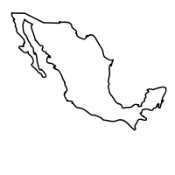 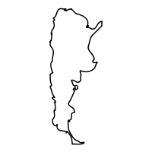 Capital: Ciudad de México
Población: 126 millón
PIB per cápita: $10.405
Capital: Buenos Aires
Población: 45 millón
PIB per cápita: $20.005
A veces México es conocido por su violencia, narcotráfico e inmigración ilegal. Pero es también un país hermoso, fascinante y lleno de cultura. Tiene muchas fiestas como el famoso Día de los Muertos y es el país natal de la artista afamada Frida Kahlo. La gastronomía mexicana se ganó en 2010 el título Patrimonio Inmaterial de la Humanidad por Unesco.
Argentina es un país de grandes dimensiones que acoge una gran riqueza natural; ríos, valles, bosques, cascadas y montañas. Es el país más visitado de Sudamérica que destaca por sus carnes y vino de gran calidad, además del baile famoso Tango. Siempre ha sido un país con fluctuaciones económicas pero ahora es la segunda economía más grande de Sudamérica.
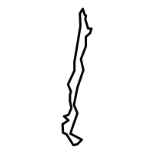 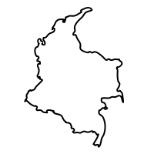 Capital: Bogotá
Población: 50 millón
PIB per cápita: $16.265
Capital: Santiago de Chile
Población: 19 millón
PIB per cápita: $27.150
A pesar de su reputación como un país corrupto y peligroso, Colombia ha transformado mucho recientemente. Tiene una magnífica riqueza natural; de hecho es el segundo país con mayor diversidad biológica en el planeta. En este hermoso país puedes encontrar una gran variedad de aves y se estima que allí se conocen unas 3.500 especies de mariposas.
En Chile hay más de 1.300 volcanes y 500 están activos. Además, casi el 80% del país está cubierto de montañas. Al oeste de los Andes, se encuentra el famoso Desierto de Atacama, conocido como el lugar más seco el mundo. Las momias más antiguas del mundo se encontraron al norte de Chile; los cuerpos fueron momificados hace más de 7.000 años.
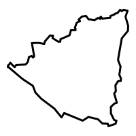 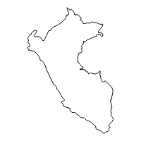 Capital: Managua
Población: 6 millón
PIB per cápita: $5.681
Capital: Lima
Población: 32 millón
PIB per cápita: $15.553
Perú es un lugar único donde se puede encontrar diferentes lugares, culturas y diversas actividades. Visitar la ciudadela de Machu Picchu es una experiencia inolvidable. Esta fortaleza Inca es una de las siete maravillas del mundo.  Casi el 80% de la población de Perú vive en ciudades; es uno de los países más urbanos de Latinoamérica.
Tristemente, se suele asociar Nicaragua con la pobreza, sus problemas políticos y los desastres naturales pero, sin duda, es un país maravilloso en que se encuentran paisajes increíbles y diversos desde la Costa Pacífica hasta el Atlántico. El idioma oficial es el español pero tienen muchas otras lenguas que han sobrevivido desde antes de la colonia.
22
El mundo hispanohablante
23
24